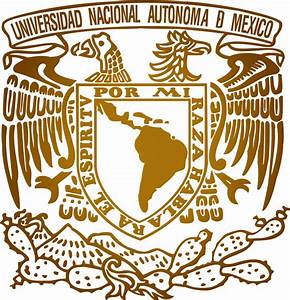 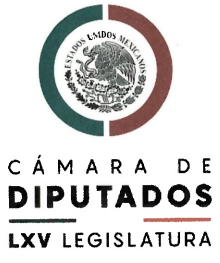 Ley de Coordinación Fiscal
Equipo 5
Carlos Anibal Becerra Flores
Héctor Leonel Ortiz
Yessica Jiménez
Carmen Vera Juárez
Edher Santiago Chepi
Miguel Prado de los Santos
José Eduardo Esparza Aviña
Victoriano Wences Real
Fernando Ferrer Arellano
Gonzalo Macedo Martin Del Campo
Ley de Coordinación Fiscal
Publicación en el DOF y últimas modificaciones
Publicada en el DOF el 27 de diciembre de 1978
Última reforma:
30-01-2018
DECRETO por el que se reforman, adicionan y derogan diversas disposiciones de la Ley de Disciplina Financiera de las Entidades Federativas y los Municipios.
Ley de Coordinación Fiscal
Ley de Coordinación Fiscal
Ley de Coordinación Fiscal
Ley de Coordinación Fiscal
Principales Términos
Aportaciones Federales: recursos que la Federación transfiere a las haciendas públicas de los Estados, Distrito Federal, y en su caso, de los Municipios, condicionando su gasto a la consecución y cumplimiento de los objetivos que para cada tipo de aportación establece esta Ley
Comisión Permanente de Funcionarios Fiscales: formada por la Secretaría de Hacienda y Crédito Público y por ocho Entidades. Será presidida conjuntamente por el Secretario de Hacienda y Crédito Público, que podrá ser suplido por el Subsecretario de Ingresos de dicha Secretaría, y por el titular del órgano hacendario que elija la Comisión entre sus miembros. En esta elección no participará la Secretaría de Hacienda y Crédito Público.
Convenio para la administración de ingresos federales: El Gobierno Federal, por conducto de la Secretaría de Hacienda y Crédito Público, y los Gobiernos de las Entidades que se hubieran adherido al Sistema Nacional de Coordinación Fiscal, podrán celebrar convenios de coordinación en materia de administración de ingresos federales, que comprenderán las funciones de Registro Federal de Contribuyentes, recaudación, fiscalización y administración, que serán ejercidas por las autoridades fiscales de las Entidades o de los Municipios cuando así se pacte expresamente.
Convenios: aquellos celebrados con la Secretaría de Hacienda y Crédito Público, que deberá ser autorizado o aprobado por su legislatura. También, con autorización de la legislatura podrán dar por terminado el convenio.
Coordinación en derechos: Entidades Federativas que opten por coordinarse en derechos
Estados no coordinados: Entidades que no deseen adherirse al Sistema Nacional de Coordinación Fiscal
Fondo General de Participaciones: se constituirá con el 20% de la recaudación federal participable que obtenga la federación en un ejercicio.
Instituto para el Desarrollo Técnico de las Haciendas Públicas (INDETEC): organismo público, con personalidad jurídica y patrimonio propios, con las siguientes funciones: realizar estudios relativos al Sistema Nacional de Coordinación Fiscal; hacer estudios permanentes de la legislación tributaria vigente en la Federación y en cada una de las Entidades, así como de las respectivas administraciones, sugerir medidas encaminadas a coordinar la acción impositiva federal y local, para lograr la más equitativa distribución de los ingresos entre la Federación y las Entidades.
Reserva de compensación adicional: remanente del 1% de la recaudación federal participable.
Reserva de contingencia:  monto equivalente al 0.25% de la recaudación federal participable de cada ejercicio. 
Reunión Nacional de Funcionarios Fiscales:  se integrará por el Secretario de Hacienda y Crédito Público y por el titular del órgano hacendario de cada Entidad. La Reunión será presidida conjuntamente por el Secretario de Hacienda y Crédito Público y el funcionario de mayor jerarquía presente en la Reunión, de la Entidad en que ésta se lleve a cabo.
Ley de Coordinación Fiscal
Glosario
-Estados no coordinados: Entidades que no deseen adherirse al Sistema Nacional de Coordinación Fiscal
-Fondo General de Participaciones: se constituirá con el 20% de la recaudación federal participable que obtenga la federación en un ejercicio.
-Instituto para el Desarrollo Técnico de las Haciendas Públicas (INDETEC): organismo público, con personalidad jurídica y patrimonio propios, con las siguientes funciones: realizar estudios relativos al Sistema Nacional de Coordinación Fiscal; hacer estudios permanentes de la legislación tributaria vigente en la Federación y en cada una de las Entidades, así como de las respectivas administraciones, sugerir medidas encaminadas a coordinar la acción impositiva federal y local, para lograr la más equitativa distribución de los ingresos entre la Federación y las Entidades.
-Reserva de compensación adicional: remanente del 1% de la recaudación federal participable.
-Reserva de contingencia:  monto equivalente al 0.25% de la recaudación federal participable de cada ejercicio. 
-Reunión Nacional de Funcionarios Fiscales:  se integrará por el Secretario de Hacienda y Crédito Público y por el titular del órgano hacendario de cada Entidad. La Reunión será presidida conjuntamente por el Secretario de Hacienda y Crédito Público y el funcionario de mayor jerarquía presente en la Reunión, de la Entidad en que ésta se lleve a cabo.
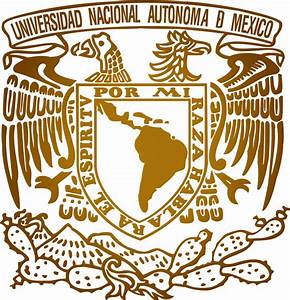 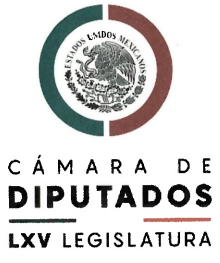 Ley Federal de Austeridad  Republicana
EQUIPO 5
Publicada en el DOF el 19 de Noviembre de 2019
Entrada en Vigor 
El dìa 20 de noviembre de 2019 ( Transitorio  Primero)
Ultima Reforma


Declaratoria de invalidez de artículos por Sentencia de la SCJN notificada al Congreso de la Unión para efectos legales el 06-04-2022 y publicada DOF 02-09-2022
LEY FEDERAL DE AUSTERIDAD REPUBLICANA
Publicación en el DOF y últimas modificaciones
El dìa 20 de noviembre de 2019
Reglamentaria del Artículo  134 Constitucional
Servidores  Públicos de las dependencias, entidades, organismos y demás entes que integran la Administración Pública Federal.
¿A partir de cuándo entró en vigor?
¿De que artículo de la CPEUM emana?
¿A quiénes aplica?
Ley Federal de Austeridad Republicana
Ley Federal de Austeridad Republicana
OBJETIVO
Regular y normar las medidas de austeridad que deberá observar el ejercicio del gasto público federal y coadyuvar a que los recursos económicos de que se dispongan se administren con eficacia, eficiencia, economía, transparencia y honradez, conforme lo establece el artículo 134 de la Constitución Política de los Estados Unidos Mexicanos.
LEY FEDERAL DE AUSTERIDAD REPUBLICANA
TITULO PRIMERO
Disposiciones Generales
TITULO SEGUNDO
La Austeridad Republicana de Estado
TITULO TERCERO
Del Comportamiento Austero y probo de los Servidores Públicos.
TITULO CUARTO
De la Evaluación de la Política de Austeridad Republicana y el Fincamiento de Responsabilidades
Ley de Austeridad Republicana
Principales Términos
AUSTERIDAD REPUBLICANA:
Conducta republicana y política de Estado que los entes públicos así como los Poderes Legislativo y Judicial, las empresas productivas del Estado y sus empresas subsidiarias, y los órganos constitucionales autónomos están obligados a acatar de conformidad con su orden jurídico, para combatir la desigualdad social, la corrupción, la avaricia y el despilfarro de los bienes y recursos nacionales, administrando los recursos con eficiencia, eficacia, economía, transparencia y honradez para satisfacer los objetivos a los que están destinados;
COMITE DE EVALUACION: 
Órgano Colegiado Interinstitucional encargado en el ámbito de la Administración Pública Federal de, entre otros, evaluar las medidas de austeridad republicana;
LEY: 
Ley Federal de Austeridad Republicana.

NEPOTISMO:
La designación, otorgamiento de nombramiento o contratación que realice un servidor público de personas con las que tenga lazos de parentesco por consanguinidad hasta el cuarto grado, de afinidad hasta el segundo grado, o vínculo de matrimonio o concubinato para que preste sus servicios en la misma institución, dependencia o ente público en que éste labore;

REMUNERACIÒN : 
Toda percepción en efectivo o en especie, incluyendo dietas, aguinaldos, gratificaciones, premios, recompensas, bonos, estímulos, comisiones económicas, compensaciones y cualquier otra, con excepción de los apoyos y los gastos sujetos a comprobación que sean propios del desarrollo del trabajo y los gastos de viaje en actividades oficiales, 


SECRETARÌA: 
Secretaría de la Función Pública del Poder Ejecutivo Federal.
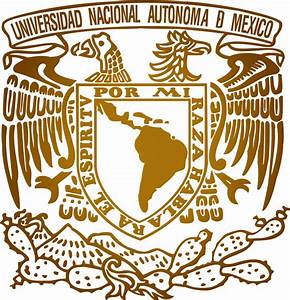 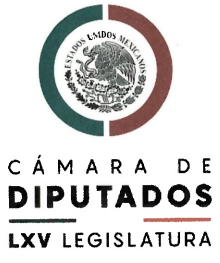 Ley General del Sistema Nacional Anticorrupción
EQUIPO 5
Principales definiciones
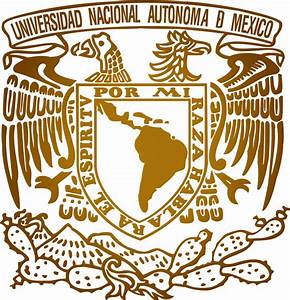 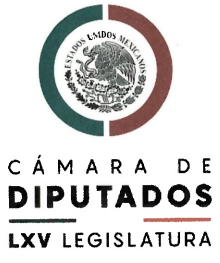 GRACIAS POR SU ATENCION
EQUIPO 5